Chapter Three – One Dimensional Steady State Conduction
Examples(Part II)
By Dawit M.
10/31/2019
1
Outline
Revision
Examples
Example 1: Cylindrical Wall Heat Loss (with Conv. + Rad.)Example 2: Cylindrical Heat Loss (With Internal Heat Generation)
Example 3: Oil Tank Heat Loss (Cylindrical + Spherical)
10/31/2019
2
Revision
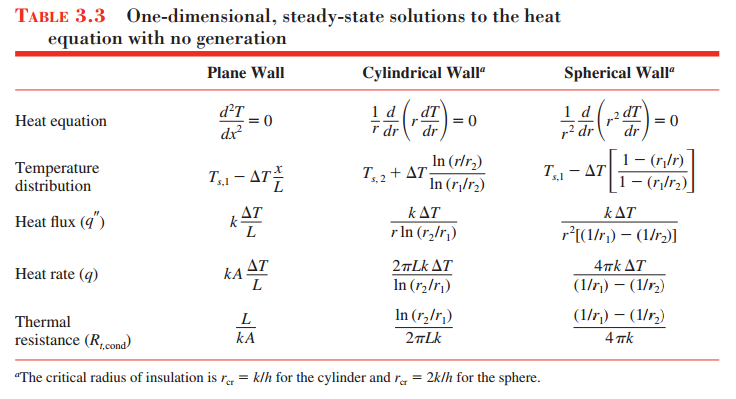 Example 1: Cylindrical Wall Heat Loss (with Conv. + Rad.)
1. Steam at T∞,1 = 320 °C flows in a cast iron pipe [k = 80 W/ m. °C] whose inner and outer diameter are D1 = 5 cm and D2 = 5.5 cm, respectively. The pipe is covered with a 3‐cm thick glass wool insulation [k = 0.05 W/ m. °C]. Heat is lost to the surroundings at T∞, 2 = 5°C by natural convection and radiation, with a combined heat transfer coefficient of h2 = 18 W/m2. °C. Taking the heat transfer coefficient inside the pipe to be h1 = 60 W/m2. °C, determine the rate of heat loss from the steam per unit length of the pipe. Also determine the temperature drop across the pipe shell and the insulation.
10/31/2019
4
Example 2: Heat Loss from Cylindrical Wall (With Internal Heat Generation)
2. An electrical current of 700 A flows through a stainless steel cable having a diameter of 5 mm and an electrical resistance of 6 (10)-4 Ω/m (i.e., per meter of cable length). The cable is in an environment having a temperature of 300C, and the total coefficient associated with convection and radiation between the cable and the environment is approximately 25 W/m2 _ K.
 
a. If the cable is bare, what is its surface temperature?
b. If a coating of electrical insulation is applied to the cable, with a contact resistance of 0.02 m2 _ K/W, what is the cable surface temperature?
10/31/2019
5
Example 3: Oil Tank Heat Loss (Cylindrical + Spherical)
3. A storage tank consists of a cylindrical section that has a length and inner diameter of L = 2 m and Di = 1m, respectively, and two hemispherical end sections. The tank is constructed from 20-mm-thick glass (Pyrex) and is exposed to ambient air for which the temperature is 300 K and the convection coefficient is 10 W/m2 _ K. The tank is used to store heated oil, which maintains the inner surface at a temperature of 400 K. Determine the electrical power that must be supplied to a heater submerged in the oil if the prescribed conditions are to be maintained. Radiation effects may be neglected, and the Pyrex may be assumed to have a thermal conductivity of 1.4 W/m_ K.
10/31/2019
6
Thank You.Any Question?
10/31/2019
7